Self-Care for Shift Workers
Self-Care for Shift Workers
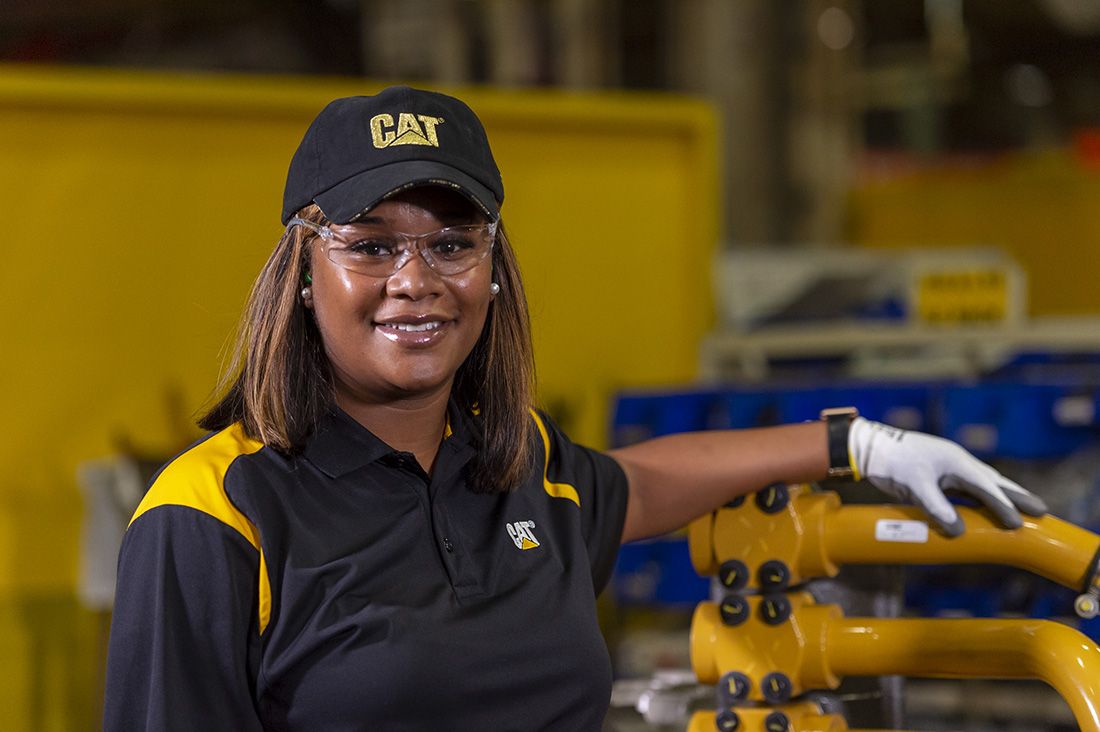 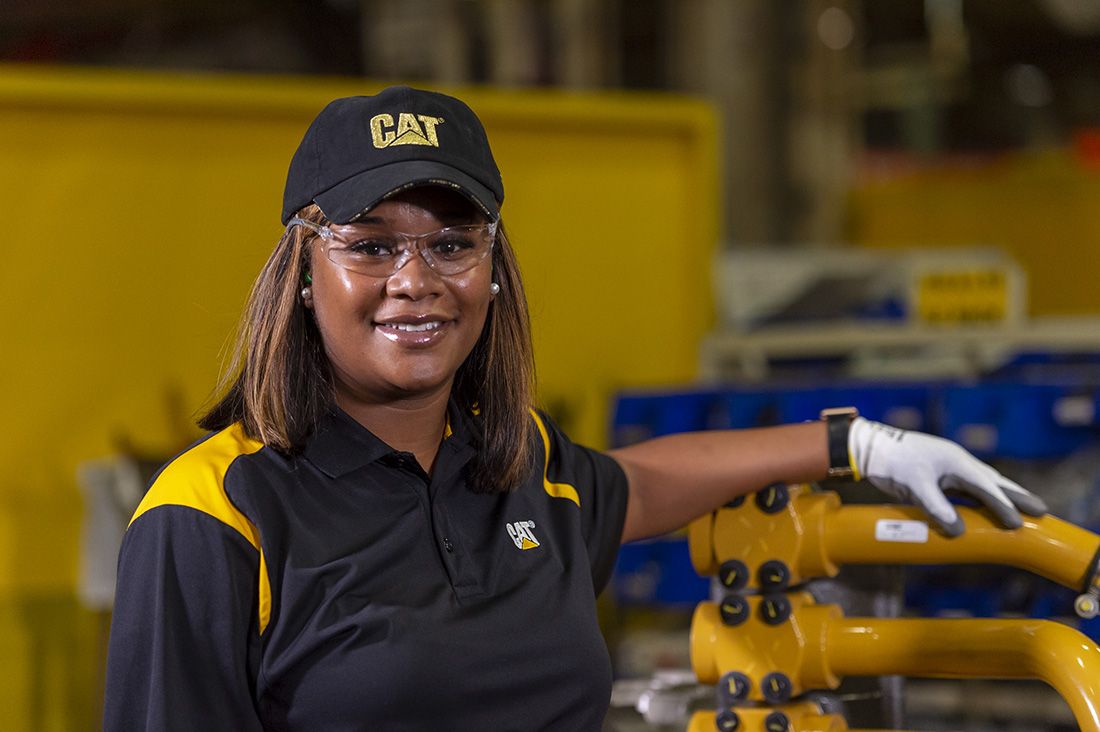 Self-Care for Shift Workers
Self-Care for Shift Workers
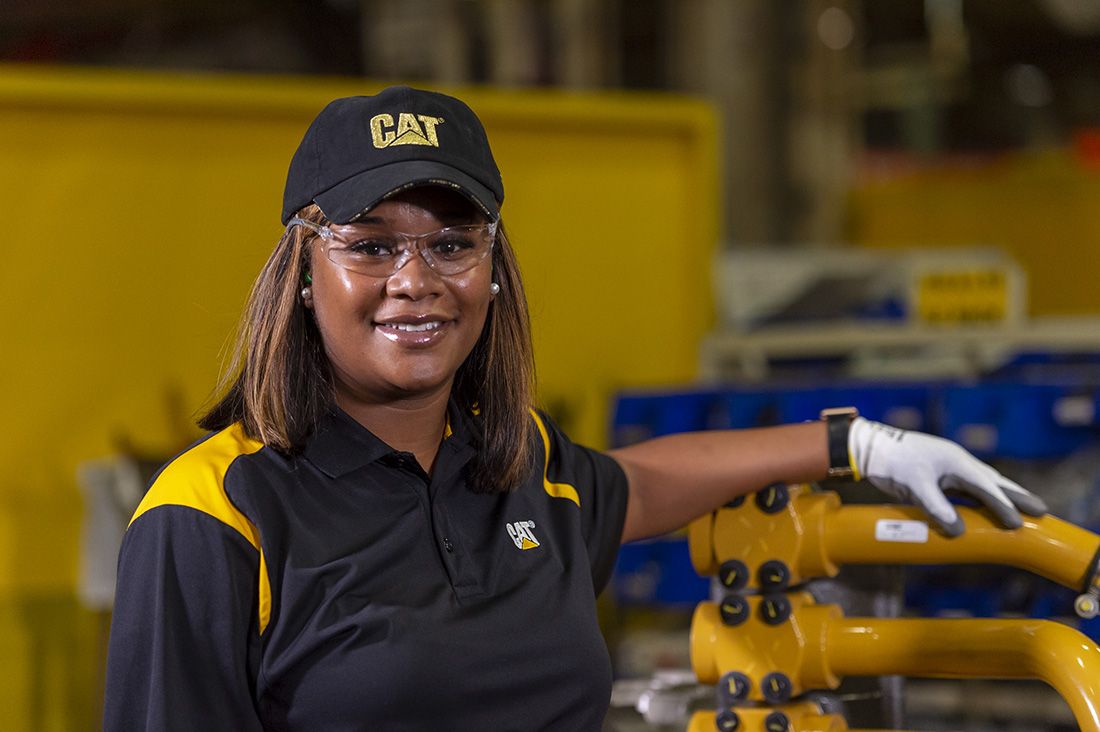 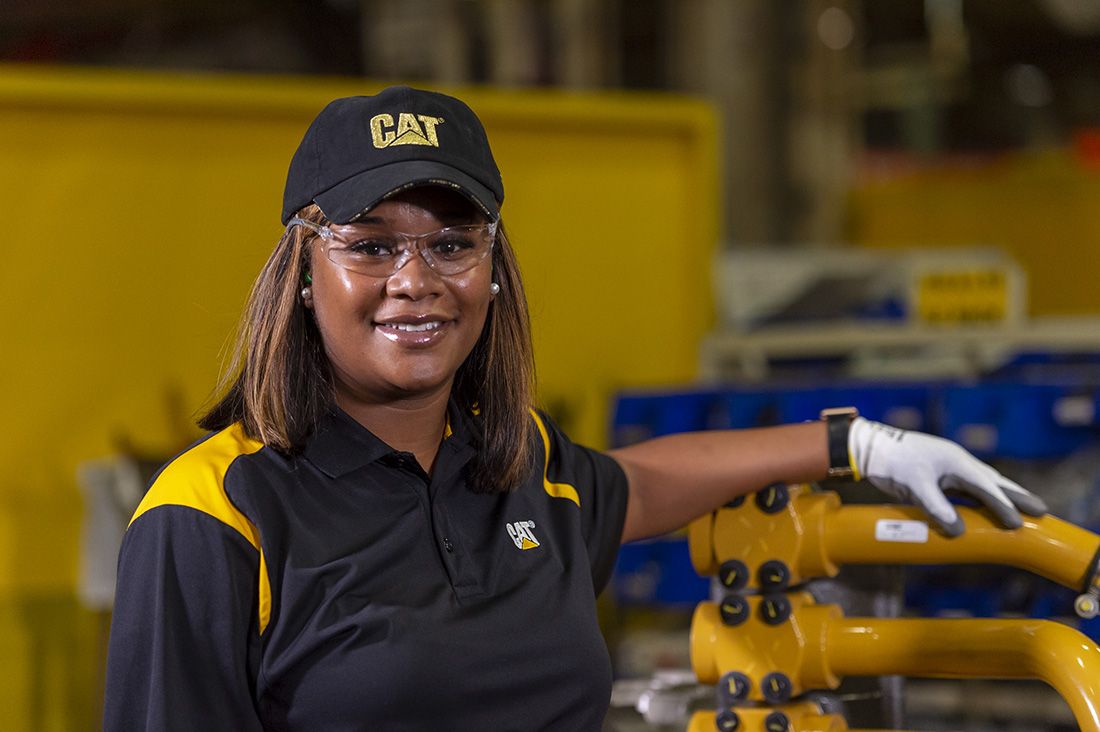 Shift work is deﬁned as working outside of the traditional 9 to 5 workday, which can include early mornings, late nights, or rotating shifts. Inadequate shift-working schedules and long hours can cause irritability, exhaustion, injuries, and burnout. However, there are steps to minimize these eﬀects.
Relax without caﬀeine, sleeping pills, alcohol, or nicotine before going to bed. 
Keep your bedroom temperature comfortable and remove distractions and light.
Go to bed at the same time every day.
Limit your caﬀeine intake and avoid altogether 4-5 hours before your bedtime.
Drink plenty of water to stay hydrated.
Eat several small, healthy meals throughout the day.
Make time for exercise between shifts.

For more Self-Care tips, scan the QR code!
Shift work is deﬁned as working outside of the traditional 9 to 5 workday, which can include early mornings, late nights, or rotating shifts. Inadequate shift-working schedules and long hours can cause irritability, exhaustion, injuries, and burnout. However, there are steps to minimize these eﬀects.
Relax without caﬀeine, sleeping pills, alcohol, or nicotine before going to bed. 
Keep your bedroom temperature comfortable and remove distractions and light.
Go to bed at the same time every day.
Limit your caﬀeine intake and avoid altogether 4-5 hours before your bedtime.
Drink plenty of water to stay hydrated.
Eat several small, healthy meals throughout the day.
Make time for exercise between shifts.

For more Self-Care tips, scan the QR code!
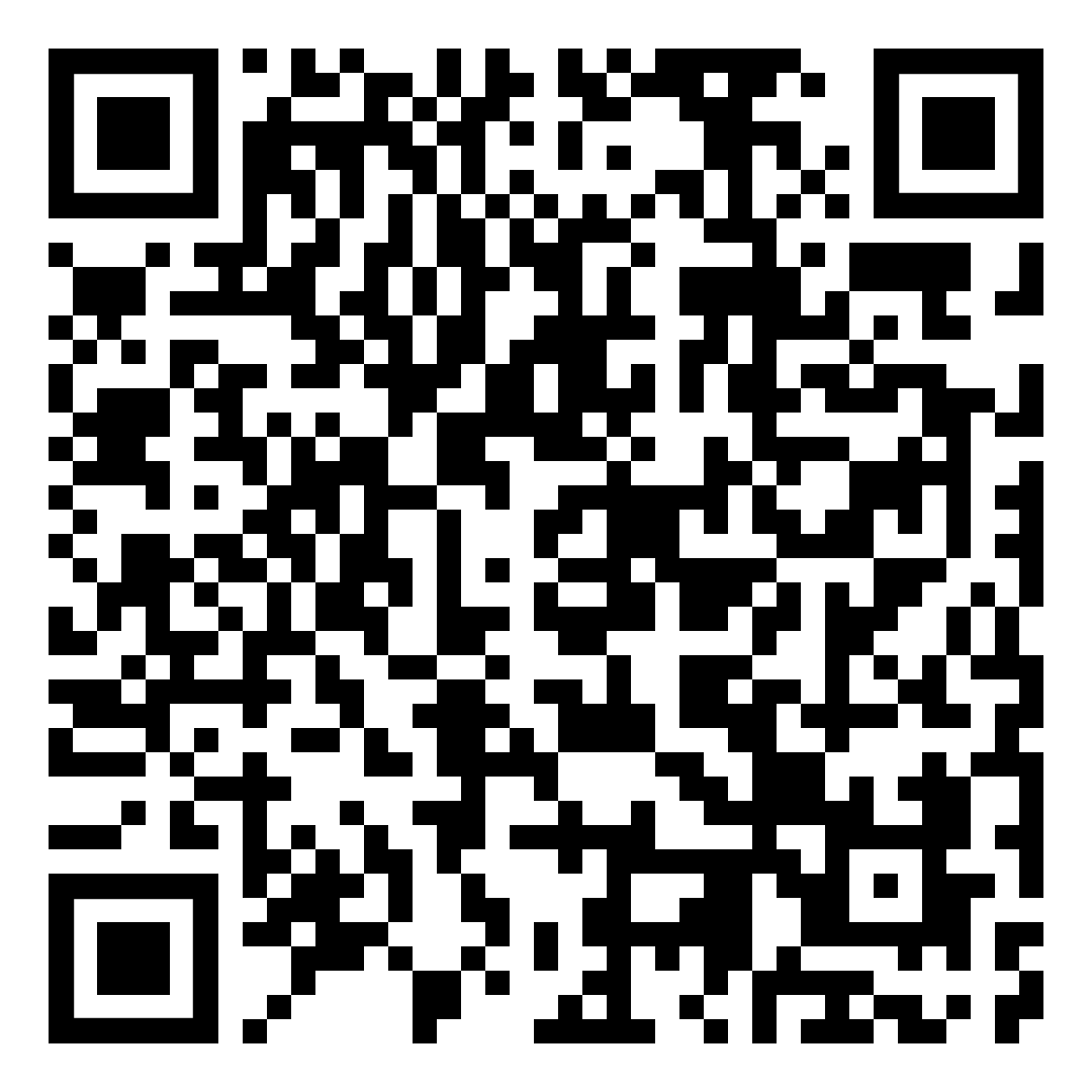 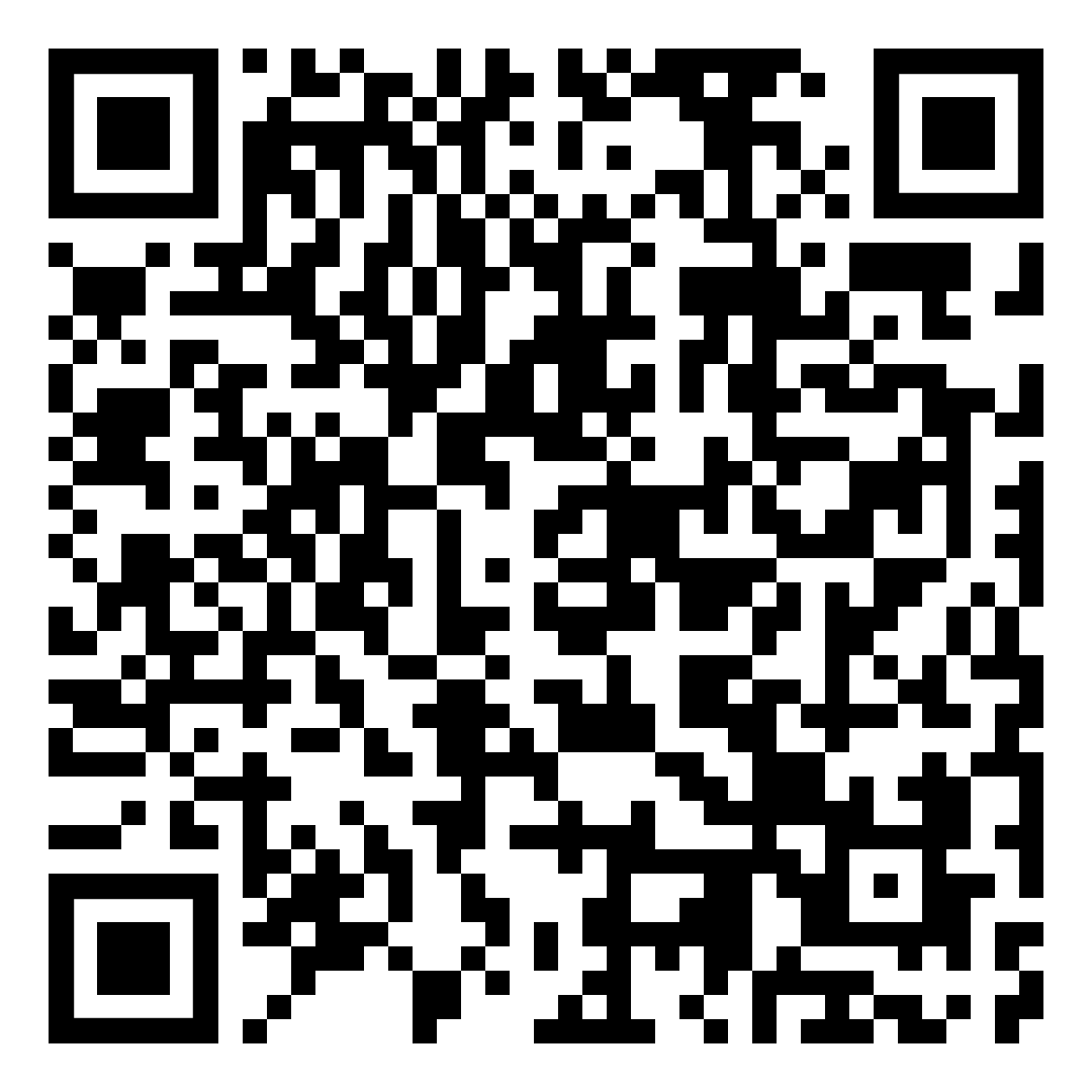 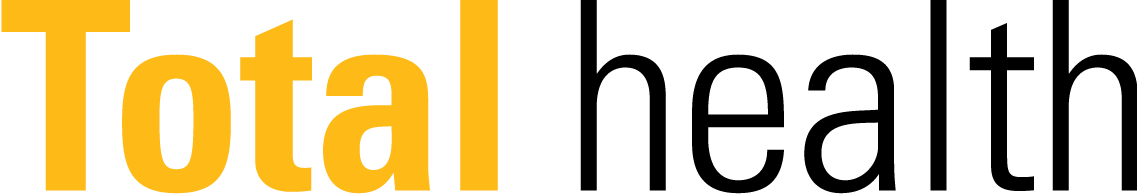 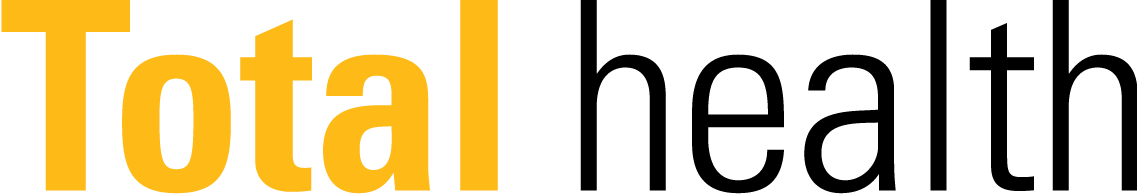 Shift work is deﬁned as working outside of the traditional 9 to 5 workday, which can include early mornings, late nights, or rotating shifts. Inadequate shift-working schedules and long hours can cause irritability, exhaustion, injuries, and burnout. However, there are steps to minimize these eﬀects.
Relax without caﬀeine, sleeping pills, alcohol, or nicotine before going to bed. 
Keep your bedroom temperature comfortable and remove distractions and light.
Go to bed at the same time every day.
Limit your caﬀeine intake and avoid altogether 4-5 hours before your bedtime.
Drink plenty of water to stay hydrated.
Eat several small, healthy meals throughout the day.
Make time for exercise between shifts.

For more Self-Care tips, scan the QR code!
Shift work is deﬁned as working outside of the traditional 9 to 5 workday, which can include early mornings, late nights, or rotating shifts. Inadequate shift-working schedules and long hours can cause irritability, exhaustion, injuries, and burnout. However, there are steps to minimize these eﬀects.
Relax without caﬀeine, sleeping pills, alcohol, or nicotine before going to bed. 
Keep your bedroom temperature comfortable and remove distractions and light.
Go to bed at the same time every day.
Limit your caﬀeine intake and avoid altogether 4-5 hours before your bedtime.
Drink plenty of water to stay hydrated.
Eat several small, healthy meals throughout the day.
Make time for exercise between shifts.

For more Self-Care tips, scan the QR code!
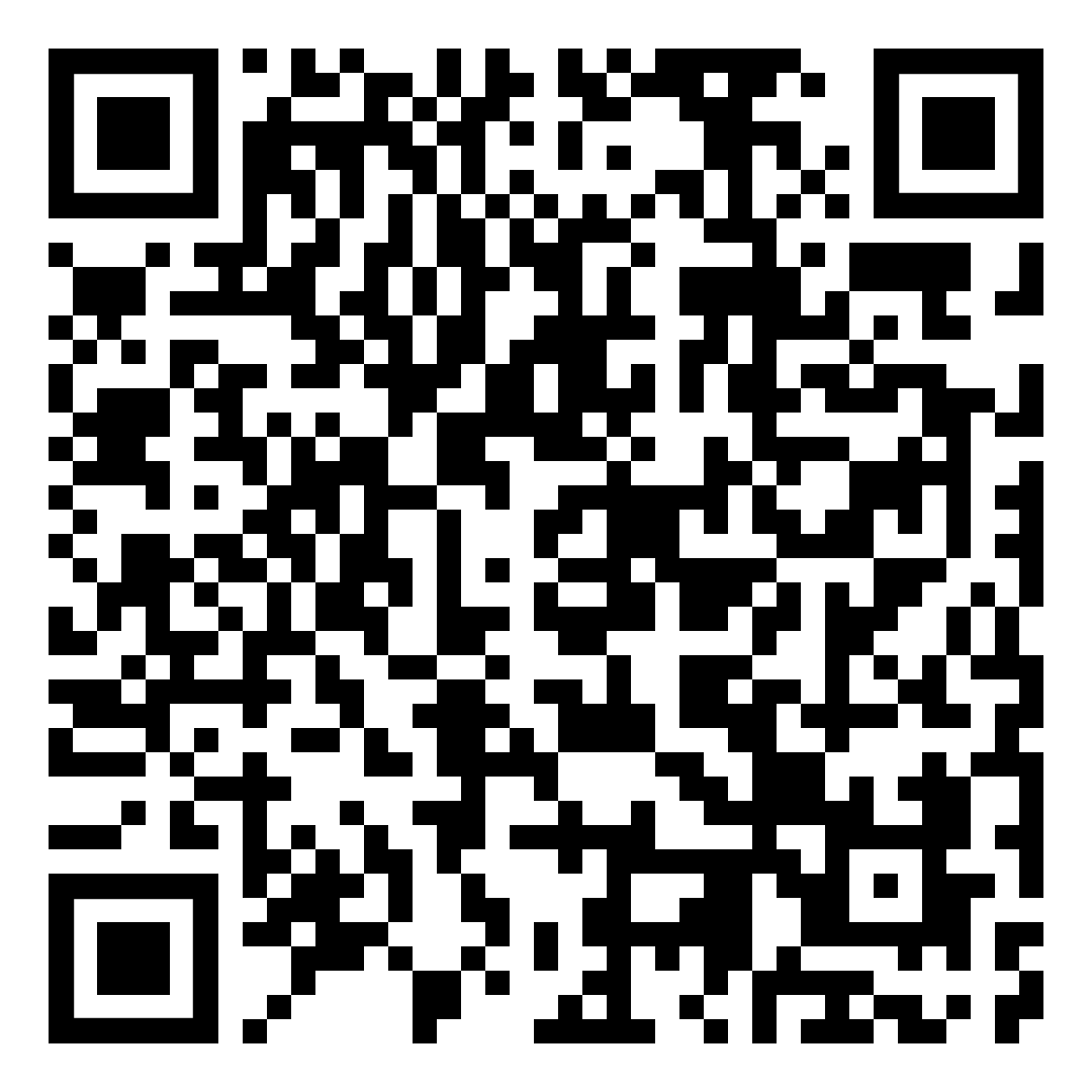 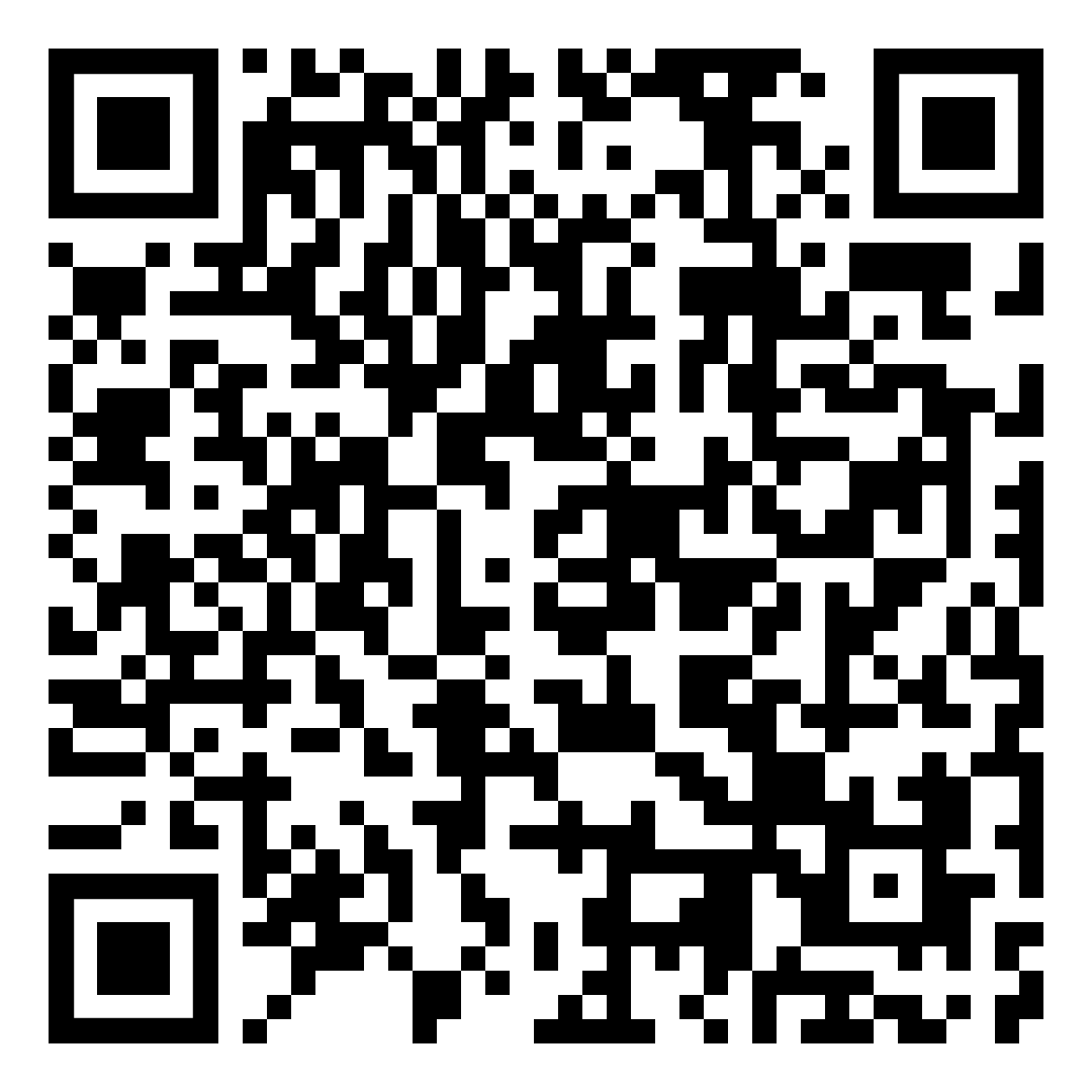 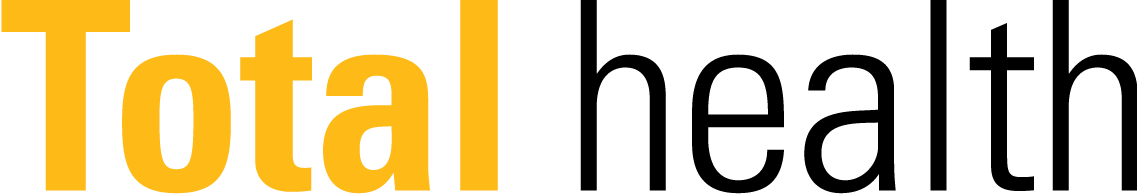 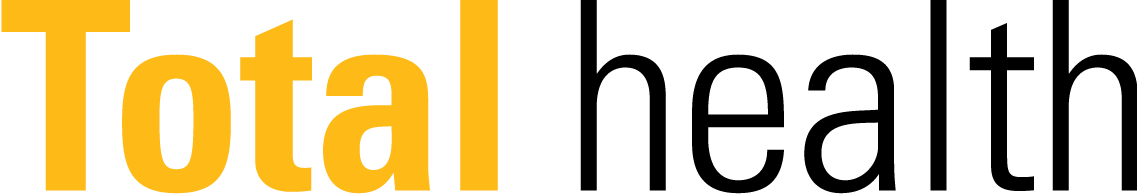